Listige minnaars in de liefde
Liefde in de middeleeuwen
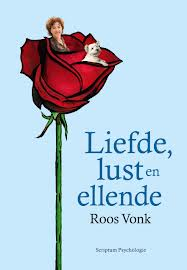 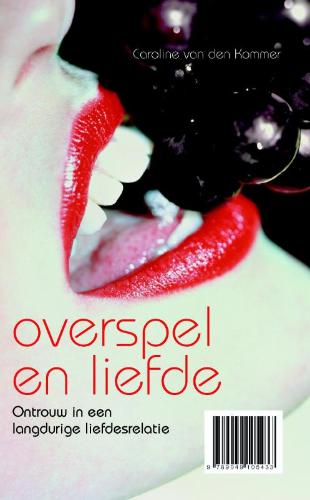 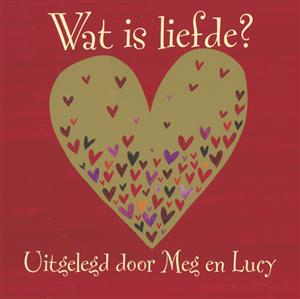 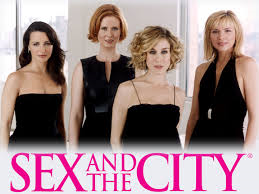 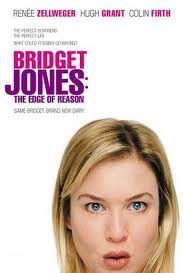 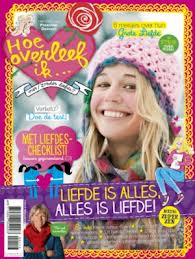 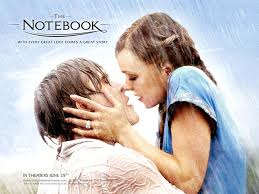 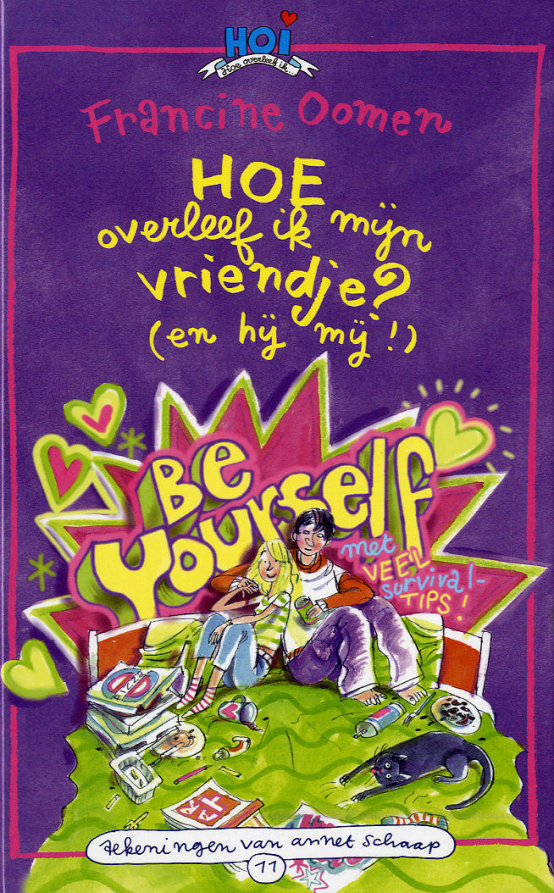 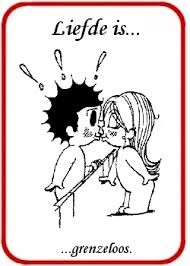 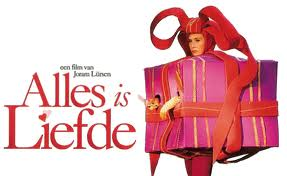 De les van vandaag
Liefde in de middeleeuwen
Het verhaal van Cligès 
Voorleescultuur en de probleemroman
Introductie
Wat weten we al over liefde in de middeleeuwen?
Woordweb
Het verhaal: Cligès
Chrétien de Troyes: 1176
Fragmentenopdracht: Leg ze in de goede volgorde
Voorleescultuur en de probleemroman
Voorleescultuur: Jongleur 
Verhalen op rijm 
Probleemroman: oplossingen
Stop-and-go reading
Stop-and-go reading
Fragment 1:
	[ Fenice] “Nooit zult u op een andere manier van mijn lichaam kunnen genieten dan nu, als u niet iets kunt bedenken waardoor ik stiekem bij uw oom kan worden weggehaald zodat hij me nooit meer kan terugvinden en mij noch u kan verdenken, en niet zal weten wie hij de schuld moet geven. Vannacht moet u daar een oplossing voor proberen te vinden, en ik zal er ook over nadenken. Kom morgenochtend, als ik ben opgestaan met me praten, dan zullen we allebei zeggen wat we bedacht hebben en dan zullen we gaan uitwerken wat ons het beste lijkt.”
Stop-and-go reading
Fragment 2: 
	“[…]De volgende dag komen ze weer bij elkaar zodra ze opgestaan zijn, en overleggen ze onder vier ogen, want dat is nodig. Cligès zegt als eerste wat hij die nacht heeft bedacht. 	“Vrouwe,” zegt hij, “ik denk dat we het beste naar Brittanië kunnen gaan. Ik heb bedacht u daarheen mee te nemen, en u moet het niet laten afketsen, want hoe groot de vreugde ook was waarmee Helena in Troje ontvangen werd toen Paris haar daarheen had meegenomen, nog veel groter zal de vreugde zijn in het hele land van mijn oom de koning, als wij daar samen komen. Maar als dit u niet aanstaat, zegt u mij dan maar wat u heeft bedacht, want ik ben bereid, wat er ook gebeurt, uw ideeën te volgen.” 	Dan antwoordt zij: ”
Stop-and-go reading
Fragment 3: [Fenice] “’Ik zal het zeggen; zo ga ik niet met u mee, want dan zal er overal in de wereld over ons gepraat worden als over Tristan en Isolde. Na ons vertrek zou iedereen, overal, schande spreken over onze liefde. […] Kwaadsprekers moet je de mond snoeren, en daar weet ik, als u het goed vindt wel iets op te vinden.’”
Stop-and-go-reading
Fragment 4:“’Ik heb bedacht dat ik me dood zal houden! Ik zal eerst een tijdje ziek zijn, en dan moet u ondertussen bedenken hoe ik begraven moet worden. Zorg er goed voor dat de graftombe en de kist zo gemaakt worden dat ik er niet in doodga of stik, en dat niemand er iets van merkt als u mij ’s nachts eruit komt halen. En zorg voor zo’n verblijfplaats dat niemand anders dan u me kan zien en dat niemand anders me er iets hoeft te brengen wat ik nodig zou kunnen hebben dan u, aan wie ik me volledig geef.”
Stop-and-go reading
Fragment 5: “ […] zij [Fenice] vraagt Thessala te komen, haar kinderjuf die ze had meegebracht uit het land waar ze geboren was. […] Haar kinderjuf verzekert haar dat ze haar volledig zal helpen, en dat ze geen enkele angst of vrees hoeft te hebben, en zegt dat ze, vanaf het begin, zo haar best zal doen dat iedereen die haar zal zien werkelijk zal denken dat haar ziel haar lichaam heeft verlaten, nadat ze haar een drankje te drinken heeft gegeven dat haar koud zal maken, bleek en stijf, waarbij ze niet meer zal ademen en spreken. Toch zal ze levend zijn en gezond, maar ze zal absoluut niets kunnen voelen, en het zal haar geen enkel kwaad doen als ze een dag of een hele nacht in een kist of een graftombe ligt.”
Afsluiting
Wat hebben we geleerd?
Misvattingen over liefde in de middeleeuwen
Het verhaal van Cligès en de hoofse roman
Voorleescultuur en probleemromans